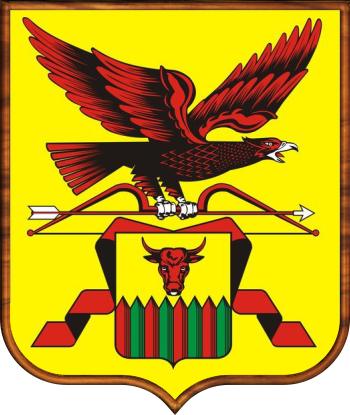 Обучение участников СВО и их детей по программам 
среднего профессионалОбучение участников СВО и их детей по программам 
среднего профессионального образования и профессионального обучения, необходимым для трудоустройства на территории Забайкальского края
ьного образования и профессионального обучения, необходимым для трудоустройства на территории Забайкальского края
О механизме реализации участниками СВО права на переобучение, получение второго специального, среднего, либо высшего образования, в случае отсутствия у данной категории граждан образования по специальностям, необходимым для трудоустройства на территории Забайкальского края.
Получение высшего образования
Получение общего образования
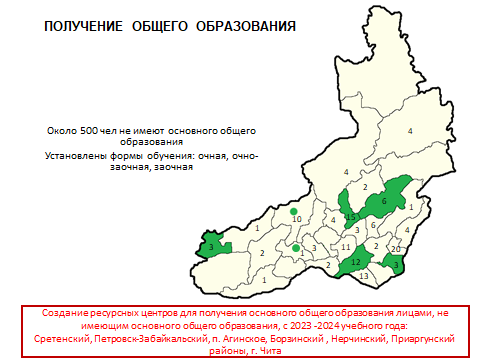 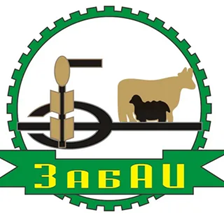 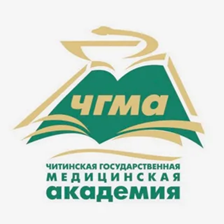 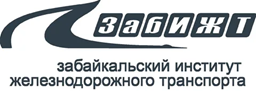 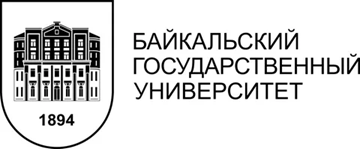 Получение высшего образования
Получение высшего образованияМеры поддержки
- Бюджетное обучение. При наличии бюджетных мест студенты-внебюджетники участники СВО имеют право перейти на бюджетную форму обучения. 
 - Материальная поддержка. Предоставляется в ЧГМА, ЗабГУ, ЗабАИ. 
Предоставление жилого помещения. Внеочередное предоставление жилого помещения в общежития в ЧГМА, ЗабИЖТ, ЗабАИ.  Скидка 75% на оплату за проживание в общежитиях ЗабГУ. 
-  Предоставление бесплатной путевки для отдыха. В ЧГМА реализуется мера по предоставлению бесплатной путевки для отдыха в спортивно-оздоровительном лагере «Медик» на озере Арахлей на один сезон.
- Предоставление права на прохождение медицинского осмотра. Для студентов ЧГМА за счет средств Академии.
- Профессиональная переподготовка  для ветеранов СВО. ЗабГУ реализует программу повышения квалификации «Социальная работа с участниками СВО и членами их семей» для социальных координаторов и специалистов социальных служб. В этом году для участников СВО и членов их семей по программе ДПО «Технологии экскурсионной деятельности» бесплатно обучились 2 человека.
- Социальная адаптация. С  2024 года в ЗабГУ развивается практика по социальной адаптации ветеранов (инвалидов) СВО средствами вовлечения в адаптивные виды спорта. Создана команда по волейболу сидя. Турниры для бойцов СВО и их семей по адаптивным настольным спортивным играм (АНСИ).
Получение среднего профессионального образования
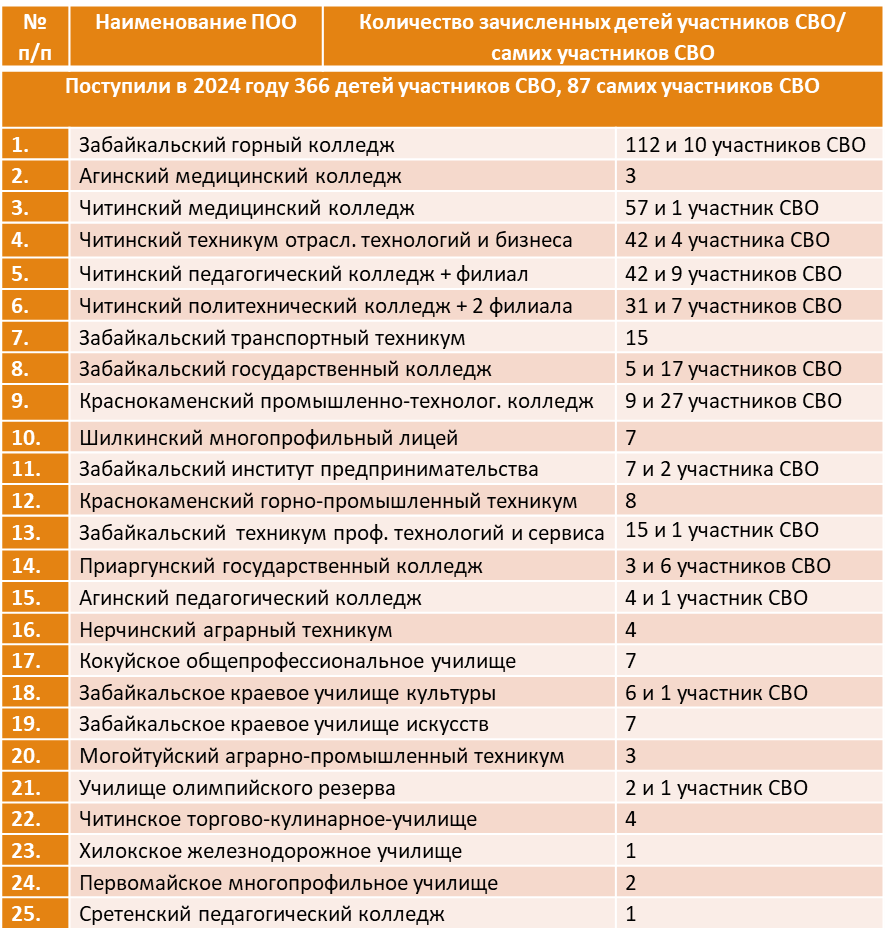 Перевод обучающихся государственных профессиональных образовательных организаций с платного обучения на бесплатное (Постановление Правительства Забайкальского края от 15 ноября 2022 года № 551). ). В 2023/2024 учебном году переведено 119 студентов СПО (всего обучалось 283 студента, в т.ч. 164 поступили на бюджетные места)

Обеспечение льготным питанием обучающихся в государственных профессиональных образовательных организациях (Постановление Правительства Забайкальского края от 15 ноября 2022 года № 551). Льгота предоставлена: в 2023/2024 учебном году 283 студентам; в 2024/2025 учебном году 524 студента

Предоставление жилых помещений на безвозмездной основе в зданиях общежитий обучающимся в профессиональных образовательных организациях (Приказ Министерства образования и науки Забайкальского края от 26 октября 2022 года № 912). В 2023/2024 учебном году льгота предоставлена 83 студентам; в 2024/2025 году 152 студентам
Механизм взаимодействия для организации профессионального обучения (банк содержит 340 программ)
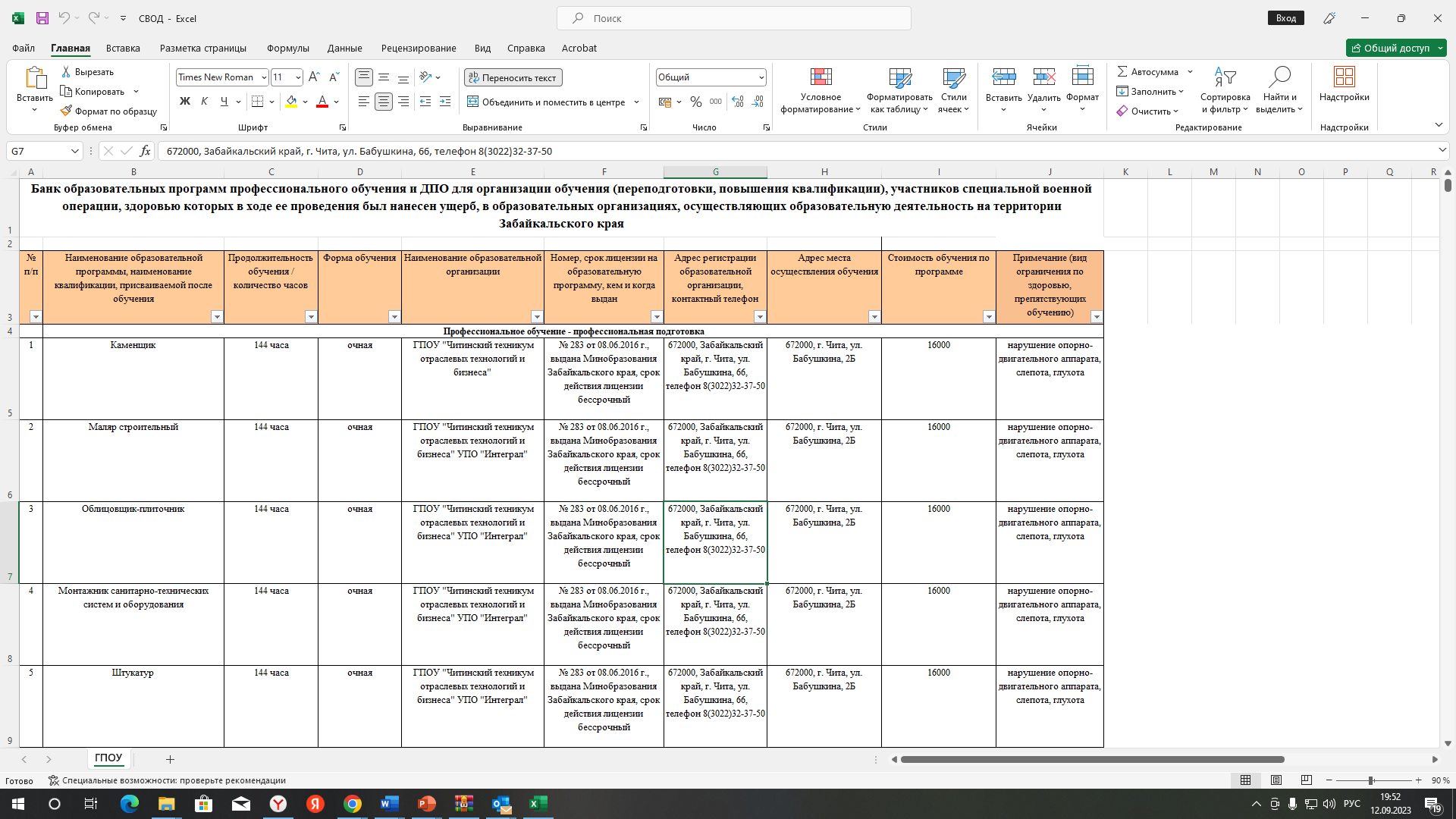 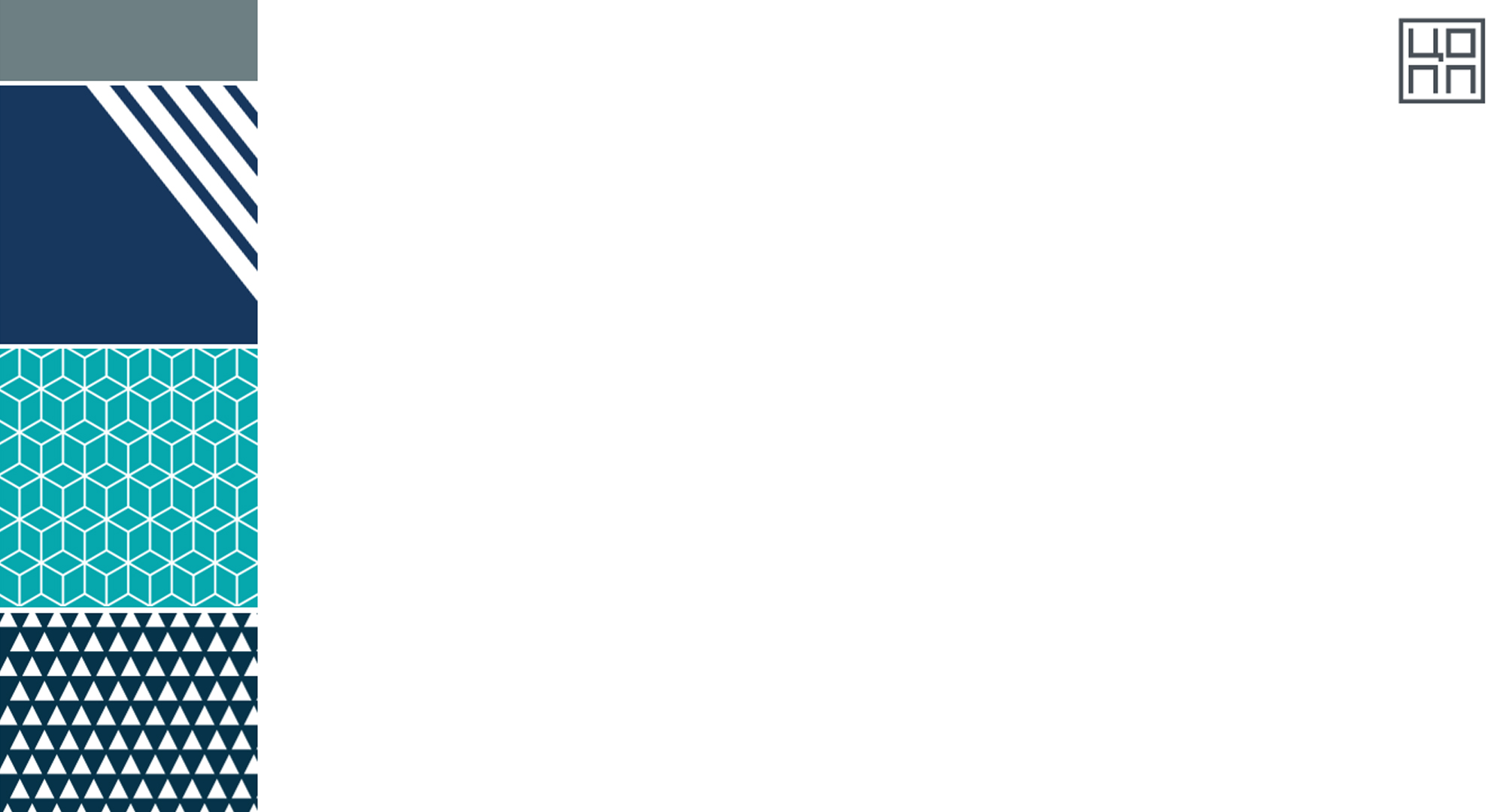 Федеральный проект «Содействие занятости» национального проекта «Демография» в Забайкальском крае реализуют
 3 центра обучения: ЗабГУ, РАНХиГС, ЦОПП 
(всего в 2024 году выделено 381 квота, 127 квот – ЦОПП, - 9 мест)
ЦОПП
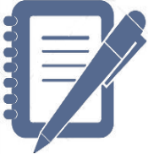 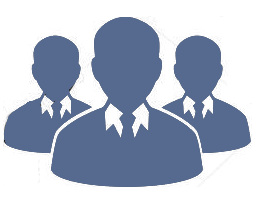 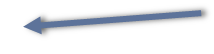 118 КВОТ
9 ПРОГРАММ
 ПО И ДПО
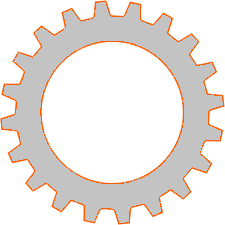 ЗАНЯТОСТЬ ≈ 85%
СРОКИ ОБУЧЕНИЯ 
ОТ 1 ДО 3 МЕСЯЦЕВ
ОТДЕЛЬНЫЕ КАТЕГОРИИ ГРАЖДАН
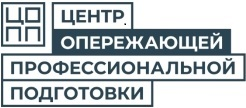 ФОРМА ОБУЧЕНИЯ 

ОЧНАЯ
ОЧНО-ЗАОЧНАЯ С ПРИМЕНЕНИЕМ ДОТ
В 2024 году прошли обучение 7 человек: участник СВО - электромонтер 1 (трудоустроен по контракту); 
члены семей - сварщик 2; документационное обеспечение управления и архив организаций 2 (вдовы); бухгалтерский учёт в коммерческих организациях 2 (вдовы).
Информирование населения о возможности получения профессии, необходимой для трудоустройства на территории Забайкальского края
- официальный сайт Министерства образования и науки Забайкальского края;
- официальные сайты всех профессиональных образовательных организаций;
- официальный сайт ЦОПП;
- официальные группы ВКонтакте;
- мессенджеры.